­­­3GPP TSG-RAN WG4 Meeting #94-e                                       	          			                R4-2002812  
Electronic Meeting, 24 Feb - 6 Mar 2020
WF on Intra-band Non-contiguous ULCA TX Architectures and Issues
Qualcomm, Skyworks, KDDI, [Huawei], […]
Background
Deployment Scenarios from some operators were presented [1]. See figure below.
2UL/3DL
Wide range of [BWCC1 + Wgap + BWCC2]
UL MIMO preference
2PA/2LO was proposed as architecture to be used for Non-contiguous ULCA [2]
General requirements were proposed. See Appendix
Baseline architecture depends on maximum aggregated BW
Due to UL-MIMO preference and cases where BWCA is relatively small, 2PA/2LO was deemed too restrictive and 1PA should not be precluded. [1]
1PA/1LO was mentioned as alternative with LO exception [1] [2]
1PA/1LO could have relaxed in-gap ACLR requirement [3]
2PA could be specified by UE capability declaration if Wgap gets too wide
1PA/2LO consideration [4]
Current UE capability signalling [5] [6]
“dualPA-Architecture” as part of the CA NR paramters IE – UE indicates 2 PA for intra-band ULCA
“maxNumberMIMO[CB or nonCB]-Layers-PUSCH” as part of the Feature set Uplink parameters IE – UE indicates max number of MIMO layers per CC with/without codebook
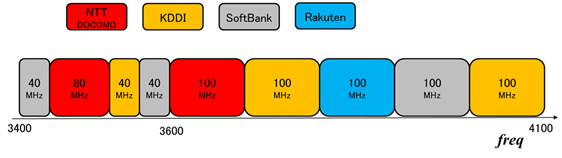 WF
Confirm and agree on general requirements in Appendix.
Investigate MPR impact, UL MIMO capability, and feasibility as a function of CABW, CCBW, and Wgap for the following architectures (maximum number of ULCCs = 2).
2PA/2LO
1PA/1LO
1PA/2LO
Study the re-use of ENDC MPR for NC-ULCA with 2PA/2LO
Investigate need for any additional UL MIMO capability for release 16.
Investigate in-gap requirement for 1PA/1LO case.
ACLR relaxation as a function of CABW
Regulatory compliance of LO exception
Investigate Impact on Coexistence due to IMD and need for AMPR or UL RB allocation restriction.
Radio Altimeter (4.2-4.4G)
Same Band (other operator in n77)
Adjacent Bands (n79 for NC-ULCA in n77)
[NS_04, NS_27]
[WIFI (5.2-5.8G)]
Reference
R4-2002691   	RAN4_94e email discussion, Section 3.3.1
R4-2000104	On intra-band UL non-contiguous CA requirement for FR2, Qualcomm
R4-1913807	NR ULCA Image Issue for in gap ACLR, Skyworks
TR36.833-4 (V12.0.0)
TS38.306 v15.8 (2019-12)
TS38.311 v15.8 (2019-12)
R4-2001772	CR for intra-band UL CA RF requirements, Huawei
Appendix
General Requirements for Non-contiguous ULCA
General Requirements – Composite SEM
Where two masks overlap, the most relaxed limit is used.
Composite spectrum emission mask applies to frequencies up to  ΔfOOB starting from the edges of the sub-blocks
If for some frequency an individual sub-block spectrum emission mask overlaps with the bandwidth of another sub-block, the emission mask does not apply for that frequency.
General Spurious Emissions
The spurious emission limits apply for the frequency ranges that are more than ∆FOOB (MHz) from the edge of the aggregated channel bandwidth for frequencies in the gap and out of the gap. For frequencies ΔFOOB greater than FOOB, the spurious emission requirements in Table 6.5.3-2 (TS38.101-1) are applicable
No spurious requirement applies in the gap if Wgap < ∆FOOB1 + ∆FOOB2, otherwise only composite SEM applies as shown in Figure 2.1-1.
General Requirements - ACLR
Adjacent Channel Leakage Power Ratio is the ratio of the sum of the filtered mean powers centered on each of the assigned carrier frequency to the filtered mean power centered on an adjacent carrier frequency at nominal channel spacing equal to the aggregated bandwidth of the carrier. 
Measurement BW is the aggregated carrier bandwidth minus twice the maximum of the guard bands of the carriers. 
No ACLR requirement 
if Wgap < max(CC1BW, CC2BW) to prevent excessive in-band emission with other sub-block.
No ACLR requirement
Image case without declaring 2 PA (FFS)
General Requirements - OBW
Option 1 [2]: OBW requirement is met when the ratio of the transmitted power in all CCs of the ULCA configuration to the total integrated  power of the transmitted spectrum is greater than 99%.

Option 2 [7]:For intra-band non-contiguous carrier aggregation sub-block occupied bandwidth is defined as the bandwidth containing 99 % of the total integrated mean power of the transmitted spectrum on the sub-block. In case the sub-block consist of one component carrier the occupied bandwidth of the sub-block shall be less than the channel bandwidth specified in Table 6.5.1-1. No requirement applies to a sub-block if:
a)	the frequency span between the lowest edge of the aggregated channel bandwidth of the sub-block  and the highest edge of the aggregated channel bandwidth of a lower subblock is smaller than FOOB_L+FOOB
b)	the frequency span between the highest edge of the aggregated channel bandwidth of the sub-block  and the lowest edge of the aggregated channel bandwidth of a higher subblock is smaller than FOOB+FOOB_H
Where FOOB, FOOB_L and FOOB_H are defined as aggregated channel bandwidth of the sub-block+5MHz, in case of CA, or channel bandwidth+5MHz in case of single carrier respectively.